Формационная принадлежность и геодинамические условия формирования Ключевского гранитоидного массива (Арамильско-Сухтелинская зона, Ю. Урал).
автор Сначёв А.В. г. Уфа
кандидат геол.-мин. наук
Институт Геологии УНЦ РАН

докладчик Сначёв В.И. г. Уфа
доктор геол.-мин. наук, профессор
Институт Геологии УНЦ РАН
Важнейшие структуры орогена уралид Южного и Среднего Урала
 [по В.Н. Пучкову, 2000]
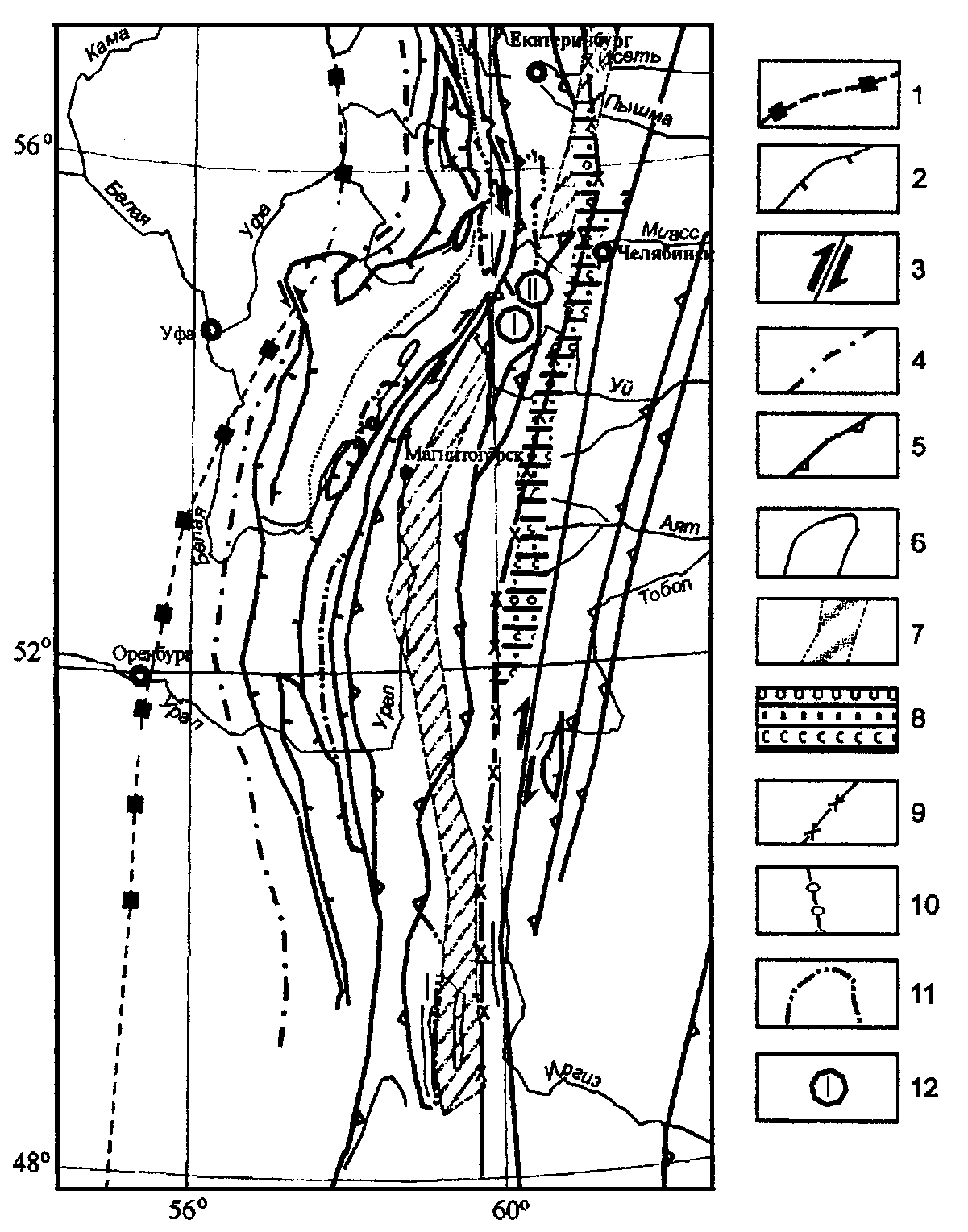 Условные обозначения: 
1 – западная граница Предуральского прогиба; квадратиками показан нижнепермский барьерный риф; 
2 – надвиги; 3 – сдвиги; 
4 – фронтальная линия западновергентных складчато-надвиговых структур; 5 – структурные зоны надвигов, маркируемые серпентинитовым меланжем; 
6 – стратиграфические контакты; 
7 – предполагаемая зона каменноугольного рифтогенеза в тылу зоны субдукции; 
8 – позднекаменноугольная межгорная впадина; 9 – Главная гранитная ось Урала; 
10 – Платиноносный пояс Тагильской зоны; 11 – контуры метаморфических комплексов. 12 – положение Большаковского (I) и Ключевского (II) массивов.
Схематическая геологическая карта 
обрамления Ключевского и Большаковского массивов.
Условные обозначения: 
1 – шеметовская толща – афировые и мелкопорфировые базальты; 
2 – булатовская толща – углеродистые сланцы и алевролиты; 3 – кулуевская свита – лавы и лавобрекчии базальтов; 4 – аджатаровская толща – базальты, андезиты и их туфы;
 5 – краснокаменская толща – трахибазальты и их туфы, вулканомиктовые песчаники и алевролиты; 6 – сосновская толща – полимиктовые конгломераты, песчаники, известняки; 7 – куликовский комплекс – серпентиниты аподунитовые, апогарцбургитовые; 8 – краснокаменский комплекс – габбро, сиениты; 9 – неплюевский (кукушкинский) комплекс – габбро (), диориты (), граниты (); 10 – большаковский комплекс – габбро, габбро-диабазы; 11 – варшавский комплекс – граниты, лейкограниты; 
12 – степнинский комплекс – граниты. 

Цифры в кружках массивы: 1 – Большаковский, 
2 – Ключевской, 3 – Куртмакский, 
4 – Калиновский.
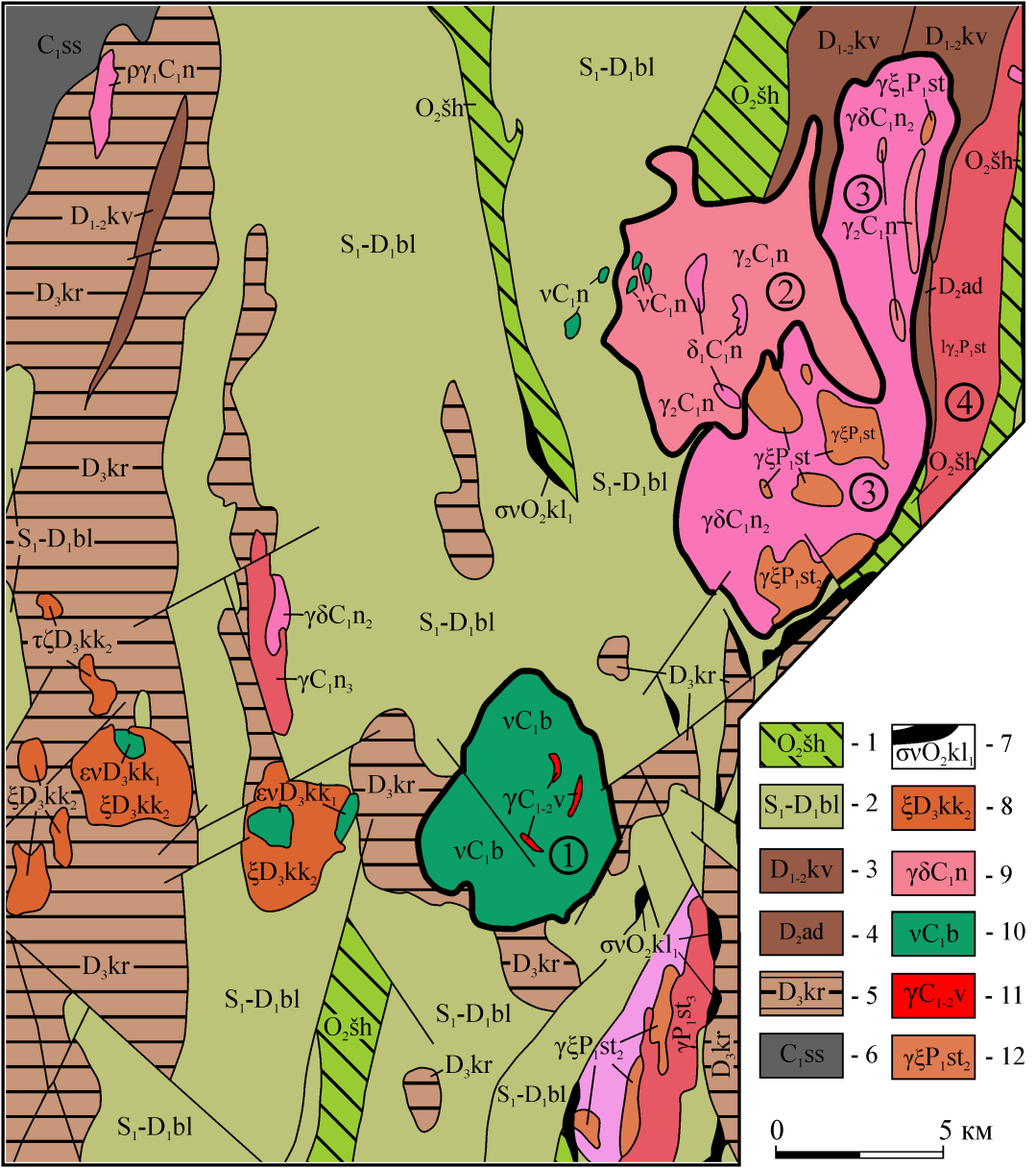 Карта составлена по материалам 
Б.А. Пужакова (ОАО Челябинскгеосъемка)
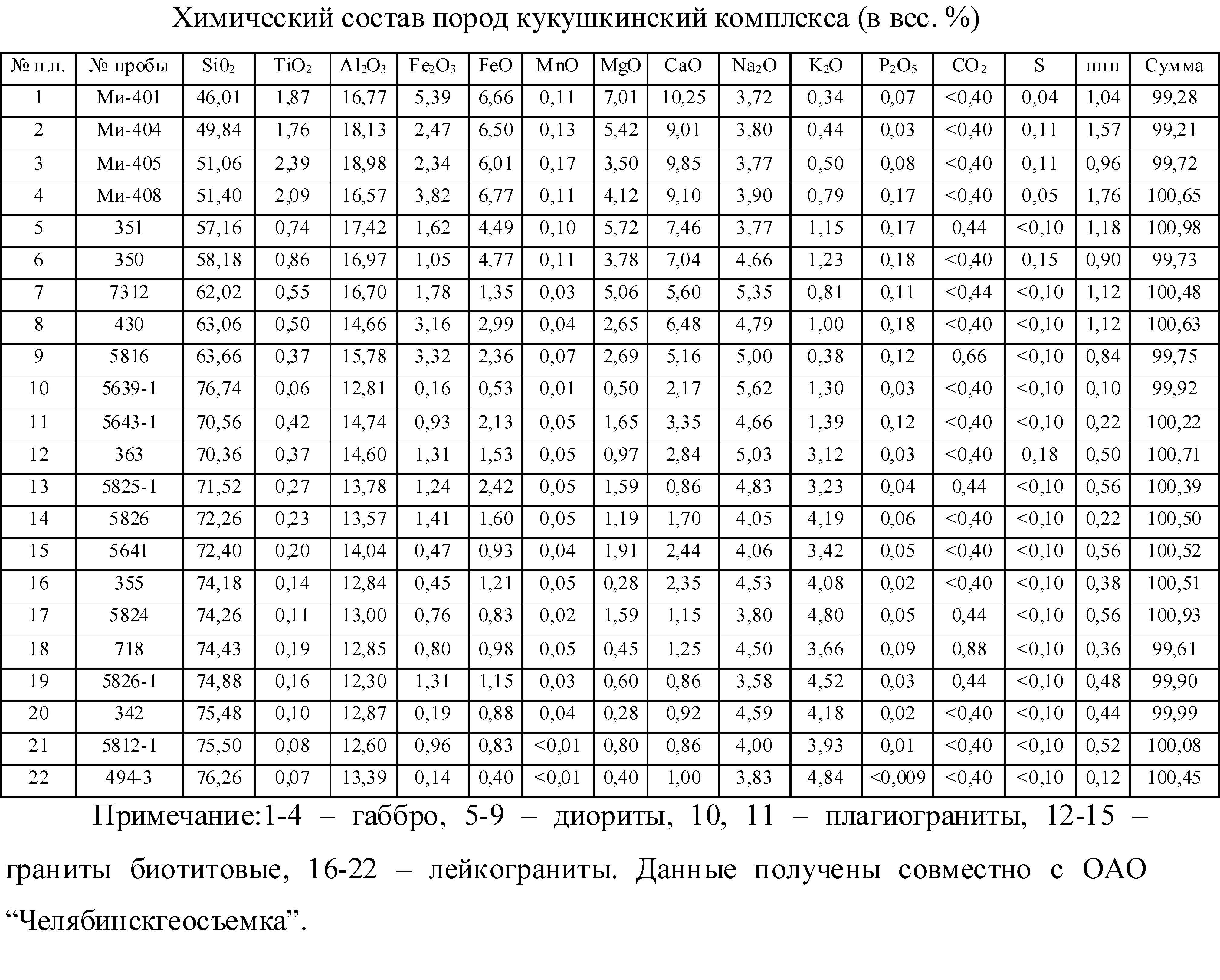 Диаграмма (Na2O+K2O) – TiO2 для габбро Ключевского массива и габброидов других формационных типов Южного Урала.
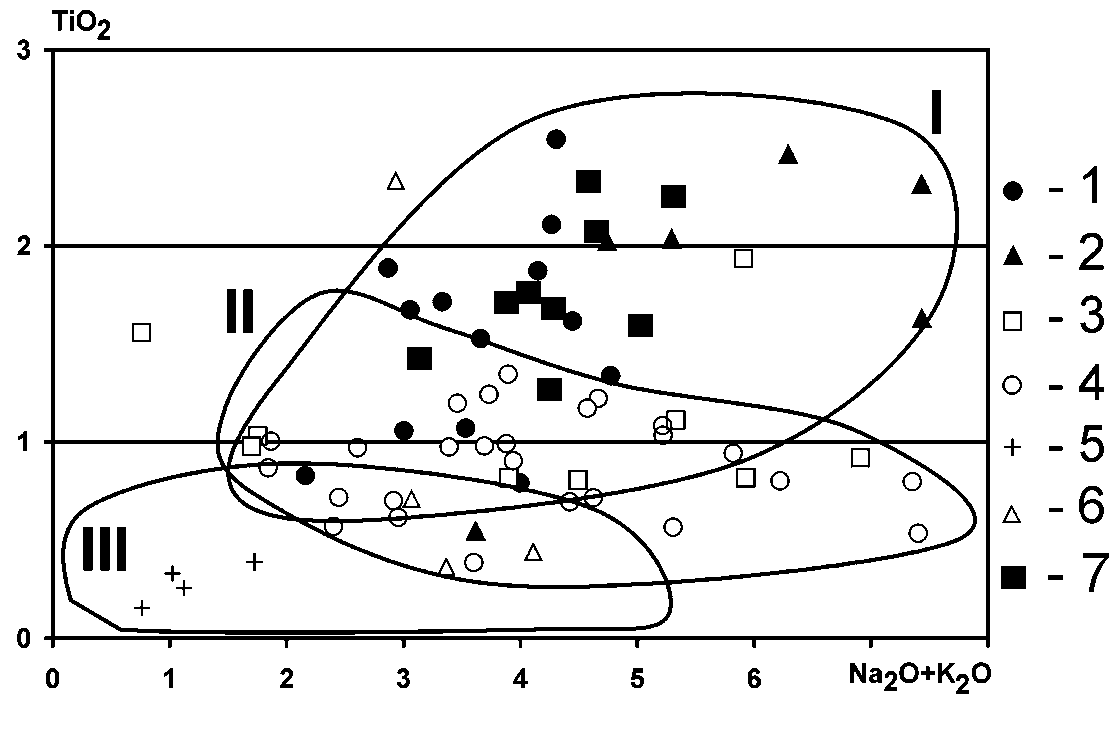 Условные обозначения: 1 – Большаковский массив, 2 – Магнитогорский комплекс, 3 – Верхнеуральский комплекс, 4 – габброиды габбро-диоритовой, диорит-трондьемит-гранитной, диорит-сиенитовой, габбро-диорит-плагиогранодиоритовой и габбро-диорит-гранитной серий, 5 – габбро-плагиогранитная серия (Мугоджары), 6 – габбро-сиенитовая серия (Кемпирсайский район);
 7 – Ключевской массив. 
Поля формаций: I – габбро-гранитная, II – дунит-пироксенит-габбровая, III – дунит-гарцбургитовая.
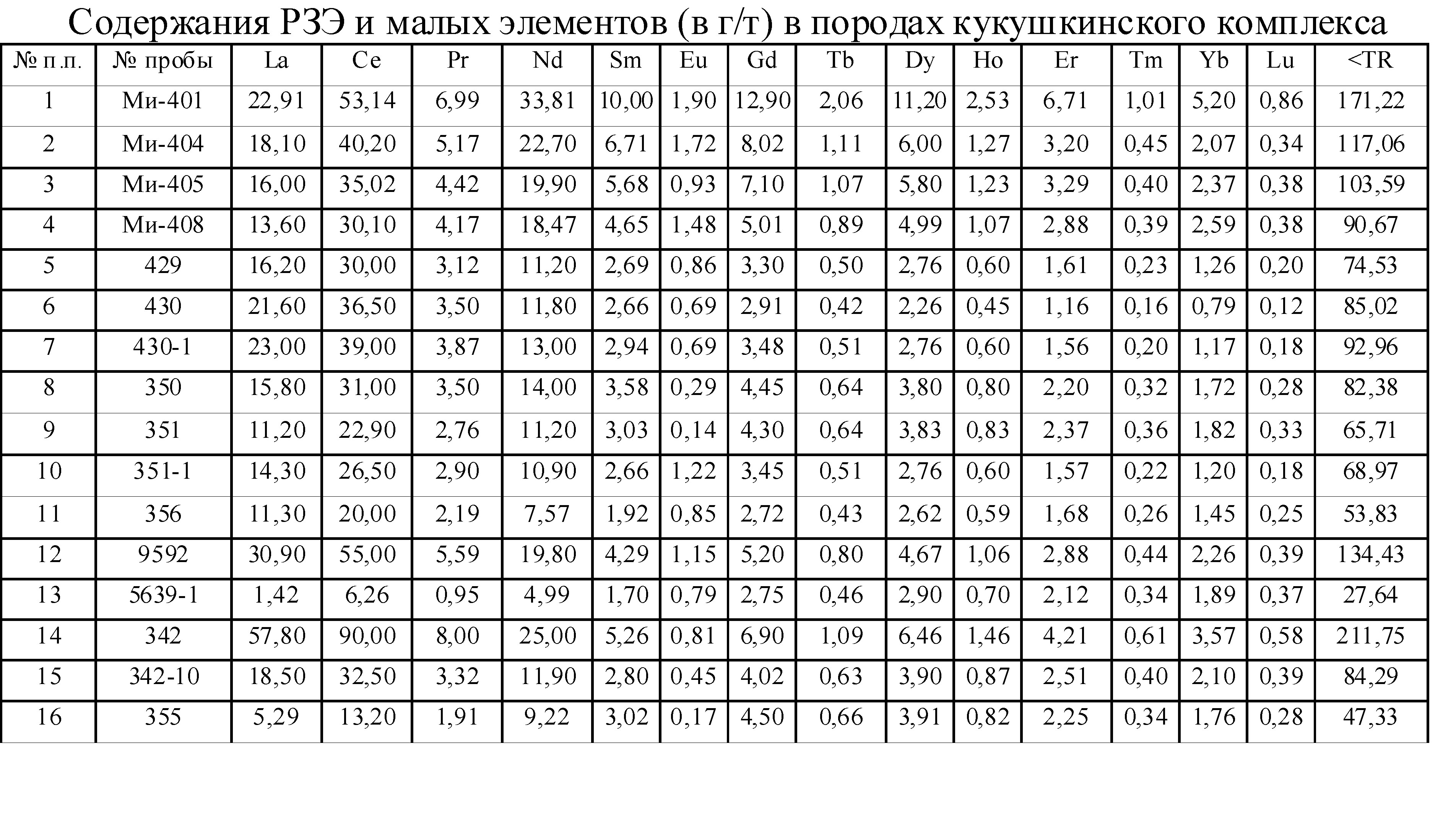 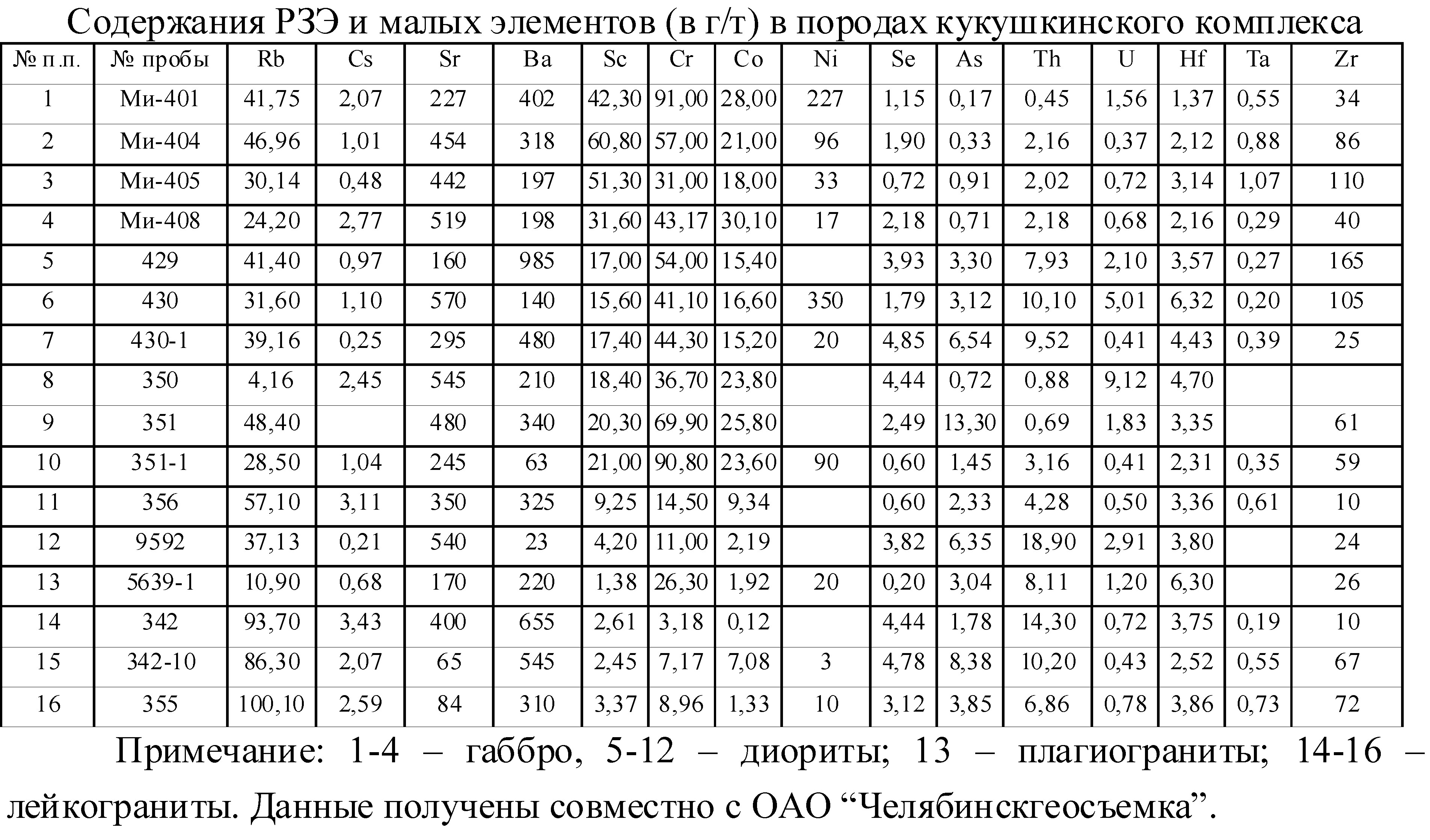 Диаграмма Rb-Sr для пород Ключевского массива и других интрузивных серий Южного Урала [Ферштатер, 1987]
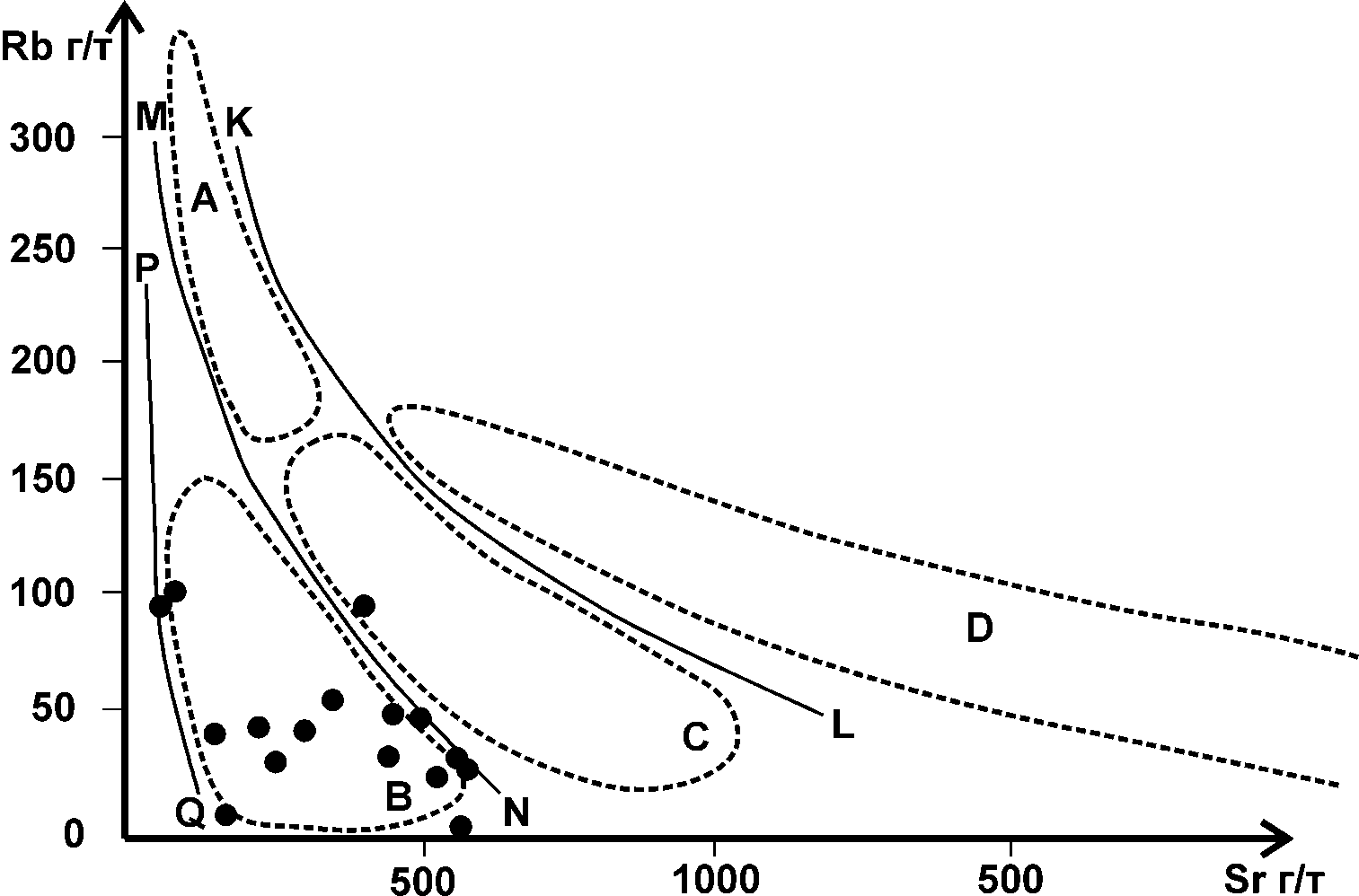 Поля пород – производные различных исходных магм: P0Q – толеитовой океанической; NQPM – толеитовой континентальной островодужной; LNMK – орогенной андезитовой, толеитовой, толеитовой повышенной щелочности, латитовой; выше линии LK – латитовой, щелочно-базальтовой. Области распространения южноуральских гранитоидных формаций: A – гранит-мигматитовой, В – габбро-гранитной, С – тоналит-гранодиоритовой, D – монцонит-гранитной.
Распределение РЗЭ, нормированных к хондриту, 
в габброидах Ключевского массива.
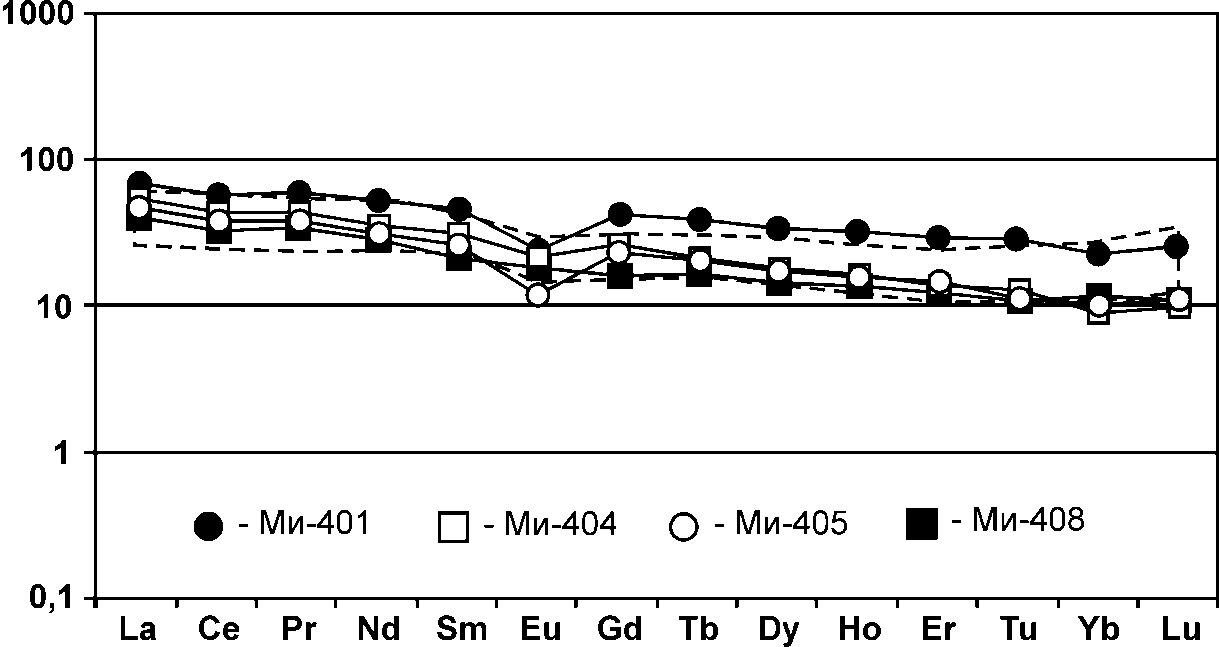 Условные обозначения: пунктирное поле соответствует габброидам габбро-гранитной формации [Ферштатер, Беа, 1993]
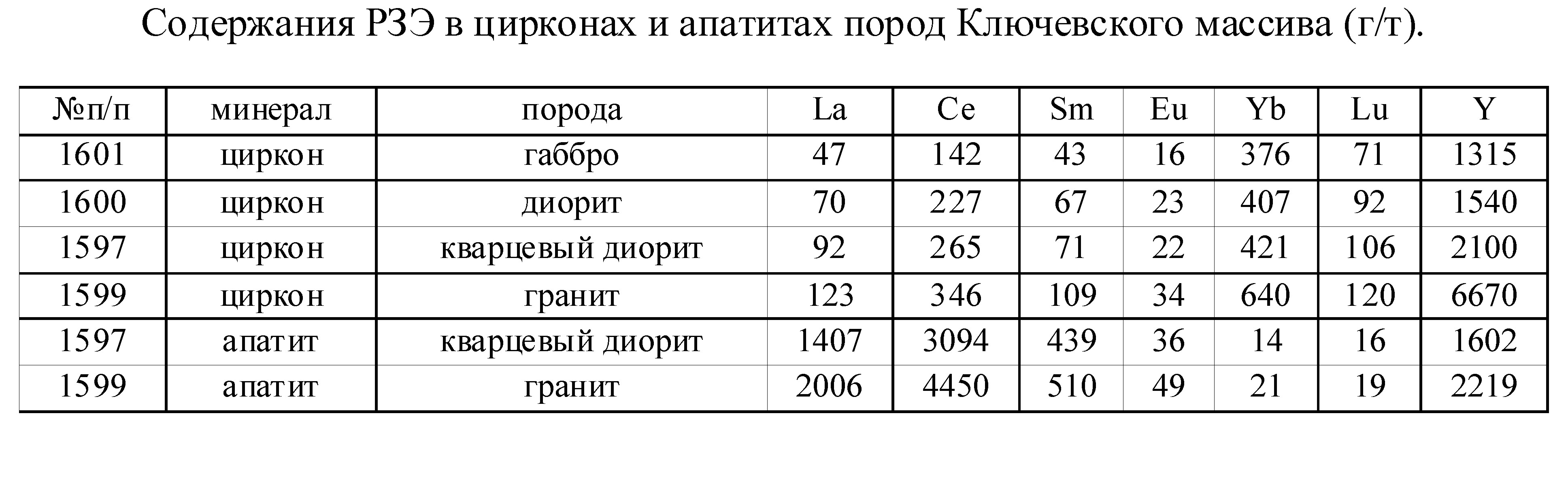 Распределение Yb в сосуществующих цирконах и аппатитах гранитоидов кукушкинского комплекса
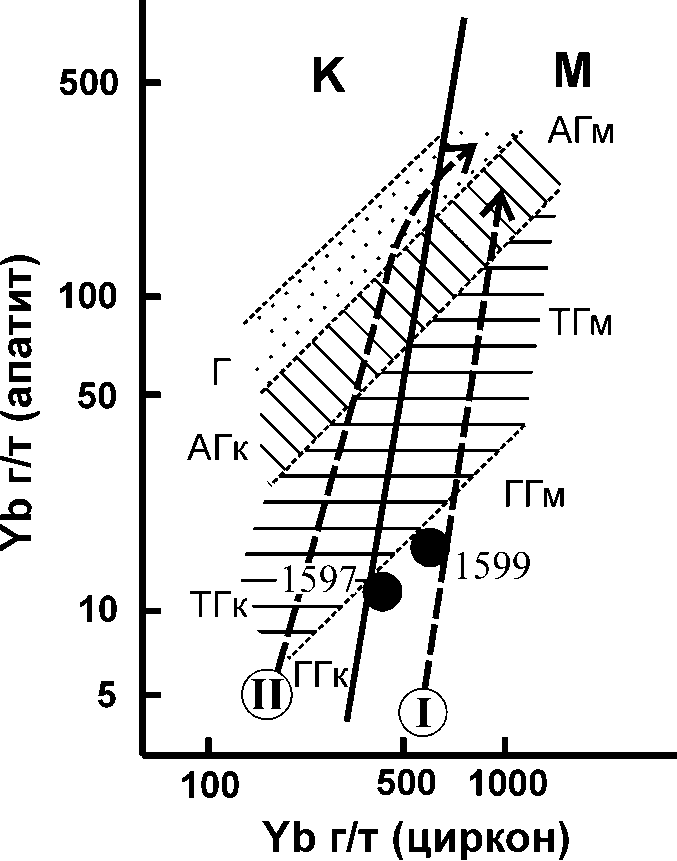 Условные обозначения: 
Поля и тренды мантийного (М, I) и корового (К, II) гранитообразования. 

Типы гранитоидов: 
Г – гранитный, 
АГ – адамеллит-гранитный, 
ТГ – тоналит-гранодиоритовый 
(к – коровый и м – мантийный подтипы);
 ГГ – габбро-гранитный.
Важнейшие структуры орогена уралид Южного и Среднего Урала
 [по В.Н. Пучкову, 2000]
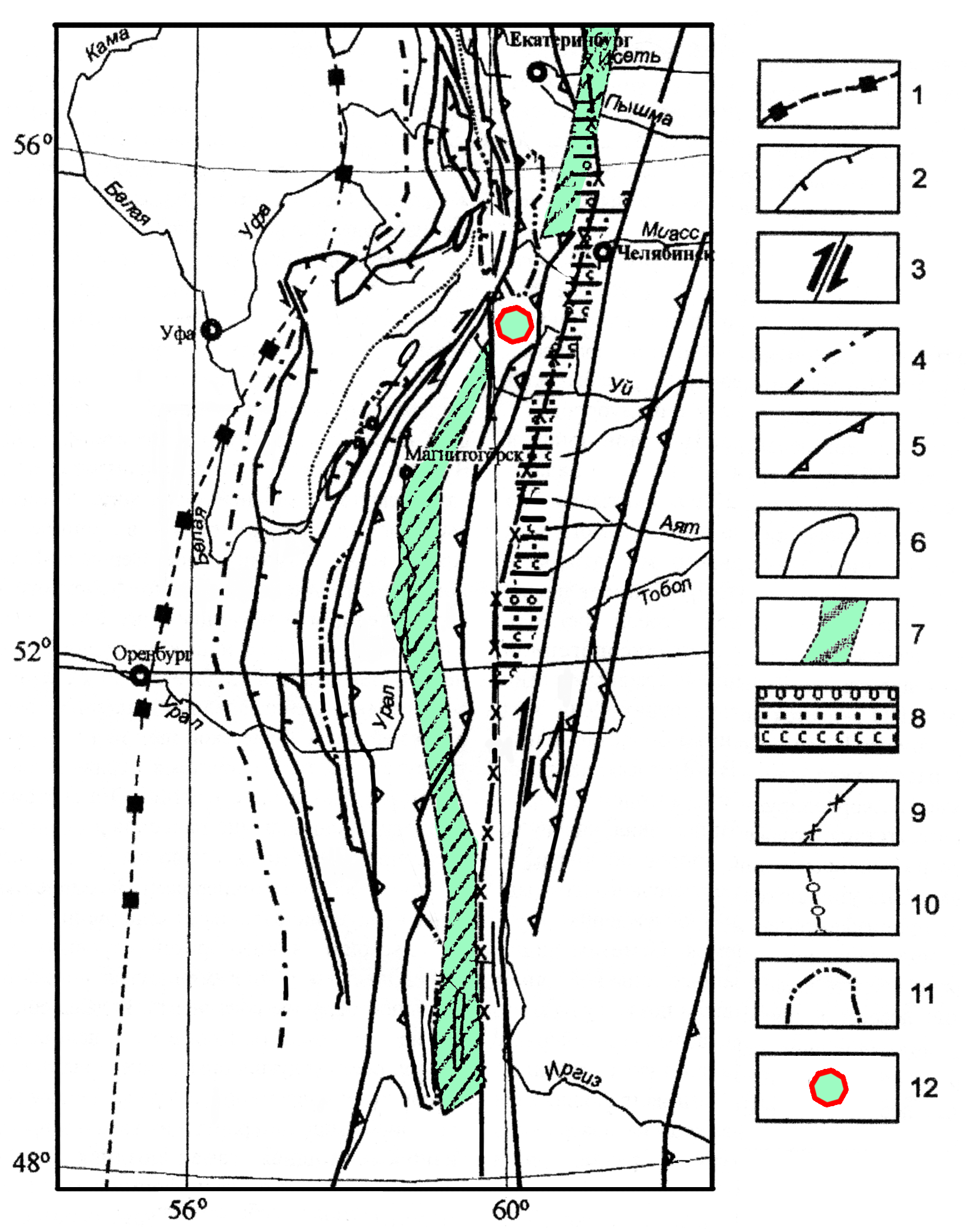 Условные обозначения: 
1 – западная граница Предуральского прогиба; квадратиками показан нижнепермский барьерный риф; 
2 – надвиги; 3 – сдвиги; 
4 – фронтальная линия западновергентных складчато-надвиговых структур; 5 – структурные зоны надвигов, маркируемые серпентинитовым меланжем; 
6 – стратиграфические контакты; 
7 – предполагаемая зона каменноугольного рифтогенеза в тылу зоны субдукции; 
8 – позднекаменноугольная межгорная впадина; 9 – Главная гранитная ось Урала; 
10 – Платиноносный пояс Тагильской зоны; 11 – контуры метаморфических комплексов. 12 – положение Большаковского (I) и Ключевского (II) массивов.
Спасибо за внимание !